Plural of the nouns
To form the plural of most nouns,  we add s. They are examples of regular plural.
A dolphin				Dolphins
										



A turtle				Turtles
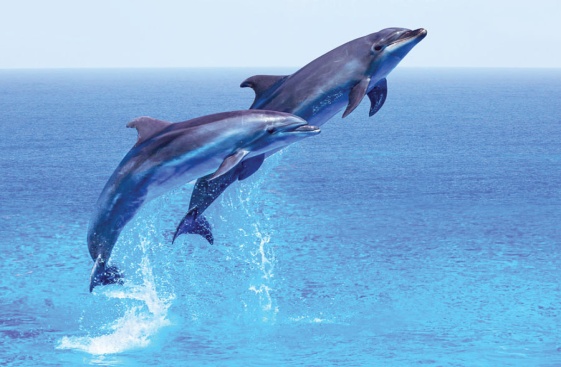 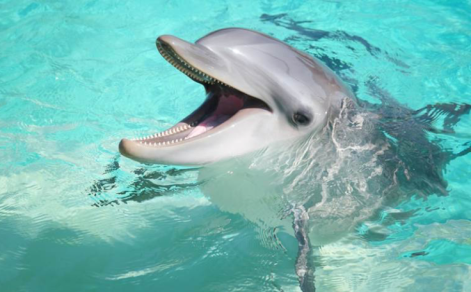 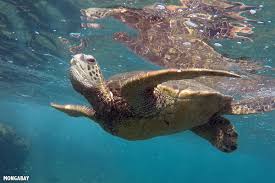 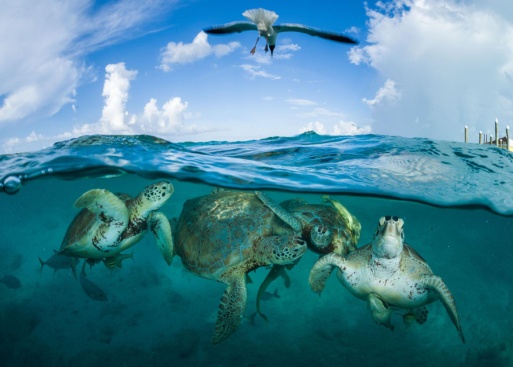 However, there are some nouns that have different words for their plurals.
You have to learn and remember them.
Some examples: